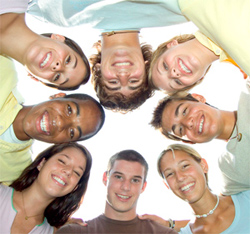 Healthy RelationshipsUnit 2 Communication
Health Science
Ms. Thieman 
Fall 2013
Rationale Students should be aware that creating, as well as maintaining, healthy relationships will help them reach their career goals from their first job through their last. 
Objectives 
Upon completion of this lesson, the student will be able to: 
·  understand the workings of a health relationship; 
·  identify the components of effective communications;
·  outline the skills necessary for developing healthy,  	stable relationships with co-workers, employees, 	and employers.
Engage Name one quality that you consider to be a “must” in a healthy relationship. Youth Advisory Counselhttp://www.youtube.com/watch?v=tyJJ9aSJICM#t=20
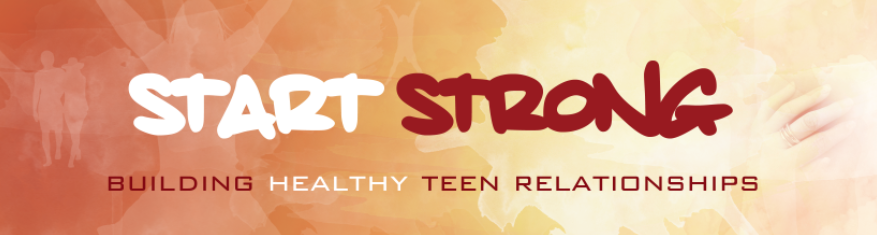 No relationship is ever perfect
Many relationships end because people don’t communicate well and they mismanage conflicts in their relationships 
People of all ages can learn how to build and maintain a healthy relationship 
The quality of relationships in the work place has a significant impact on the quality and quantity of work that gets done 
There are a set of skills that people can learn and practice to maintain a healthy relationship 
Be comfortable with who you are and have confidence in your abilities 
Respect each other 
Accept others for who they are and not who they aren’t 
Communication should be open, clear and honest 
Recognize when there is a conflict and manage it without violence 
Do things to show caring and appreciation for one another 
Trust each other 
Surround yourself with people who support you and your ideas
Healthy Relationships continued…
Healthy relationships increase your energy for other things in your life; the relationship can inspire you rather than drain you. 
It is never a good idea to completely wrap yourself up in your job to the exclusion of your family and friends 
If something tells you that something is not right in a workplace relationship, listen! Talk with someone you trust, other than the person you have a problem with; then resolve the issue with him/her without verbal, physical, or emotional abuse 
Men and women handle conflict with different styles 
Women may be more likely to raise concerns and problems and want to talk about what they are feeling 
Men may be more likely to avoid conflict and downplay the strong emotions that they feel inside
Communication
Professional relationships may end because people don’t know how to communicate effectively and don’t know how to manage conflicts 
Communication and conflict resolution are skills that can be learned and practiced 
Being able to communicate and work out conflicts respectfully will help you at home, with friends, at school, and on the job 
All relationships have some conflict; conflict in and of itself is not bad – it’s how we react to the conflict that can be negative or destructive 
Too much conflict is bad 
It’s OK and normal to have conflict as long as you have some skills and strategies to work through the conflict
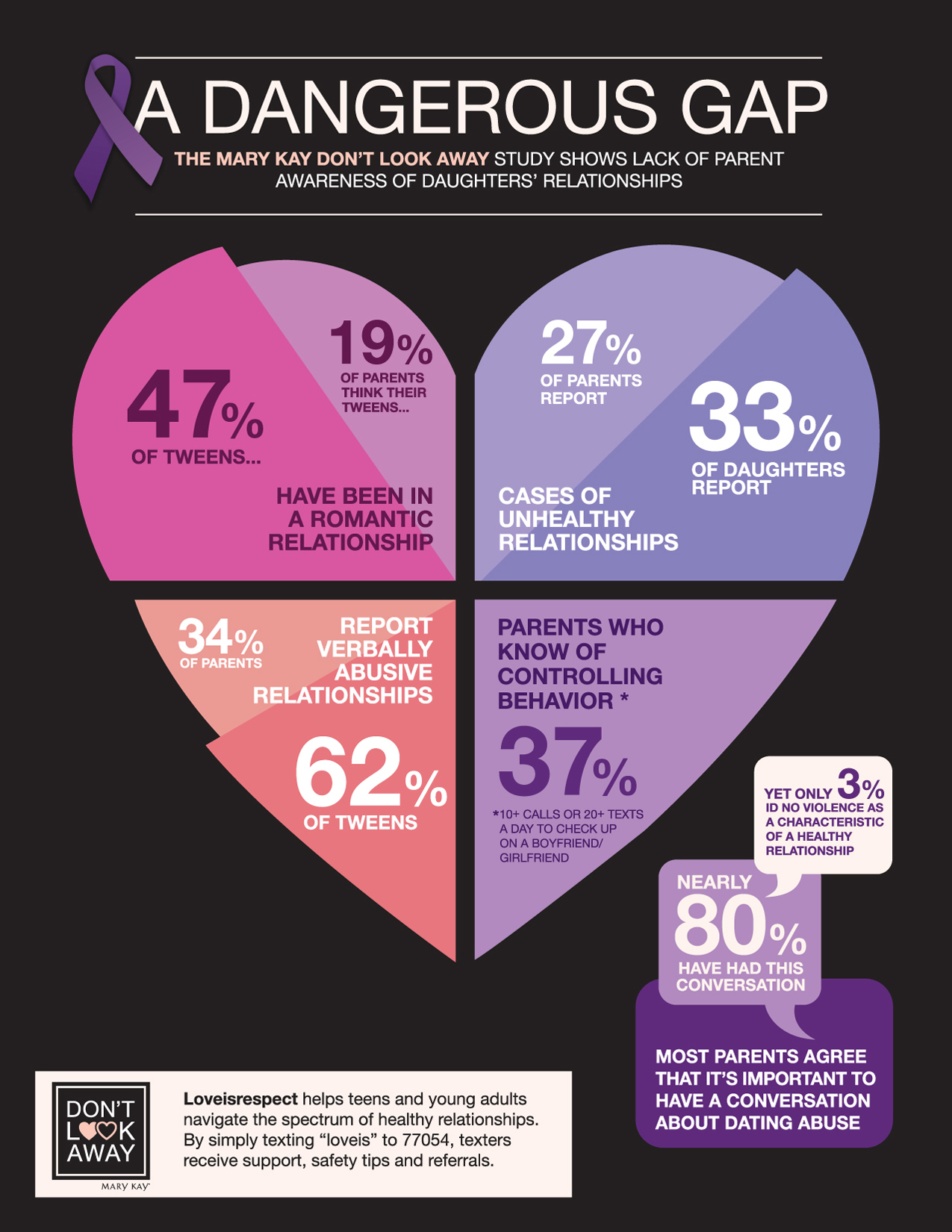 Managing conflict
Be respectful and when you have a problem with something the person is doing, voice a complaint rather than a criticism 
Complaint: I get uncomfortable when your music is too loud and I can’t concentrate. 
Criticism: What is wrong with you? Don’t you know that playing loud music is immature? 
Avoid name calling, blaming, put-downs, using the words ‘always’ and ‘never’ & so on 
Avoid being defensive or “flipping the script”(sidestepping or changing the topic) if you employee or employer voices a complaint 
Use good listening skills; make sure that you understand what each other is saying, especially when discussing a difficult issue 
Build a foundation of positive feelings with one another; tell each other what you appreciate; and look out for each other -- strive to have more positive than negative interaction 
When you catch yourself being defensive, overly critical, or blaming, stop! 
Do something to change the tone of an argument or to reduce the intensity 
Soften what you’re saying to make it sound less hostile 
De-brief the conflict
Sit down and talk after an argument
Take responsibility for your role in the problem 
Discuss what both of you can do to make it better in the future
Anger
It’s a normal and natural feeling 
It’s what you do with your anger that makes a difference 
We all have different ways of expressing our anger 
Anger can: 
Wound you and your relationship or get you fired 
Be so blinding that it keeps you from seeing another point of view or your own role in the conflict 
Lead you to say or do things you later regret 
Invite violence
Anger is getting out of hand when: 
Either person seems overheated or out of controlYou’re arguing in a way that is going nowhere 
You’re getting louder and angrier by the minute 
Either of you is saying extremely negative things that you can’t take back 
You appear at risk of coming to physical arguments
Ground rules for dealing with anger: 
When conflict is getting out of control, terminate it 
Take a time out and remove yourself momentarily from the conflict or conversation and cool off 
Never block someone from leaving or follow after him or her 
Once you’re away from the situation, do things to soothe yourself and don’t engage in negative self talk 
Wait to reconvene until you’re both feeling normal again to have a discussion
Don’t bring up the conflict again 
Use communication skills to be sure you really understand each other
Get help if: 
You have reason to believe that you’re in over your head and can’t handle things alone 
You’re irritable all the time & can’t get a handle on it 
The fighting is intense and frequent 
There’s physical violence of any type 
You see a cycle of angry outbursts followed by feelings of remorse 
Teen Dating Violence Awarenesshttp://www.youtube.com/watch?v=XKd7icwmuFc
Activity 
Complete What Makes a Relationship Healthy activity. 
Complete the Scenarios. http://teen.fightforzero.org/info-for-teens/
Accommodations for Learning Differences 
For reinforcement, students will evaluate the pros and cons of having a healthy relationship at their place of employment. (If they do not have a job, have them evaluate a nurse working the hospital). Students can also role play using the conflict resolution and mediation script from the Conflict Resolution and Mediation lesson. 
For enrichment, students will interview two people who are managers or someone who has authority over their employees, as well as interview employees, to find out what they view to be the most important factor in maintaining a healthy working relationship.